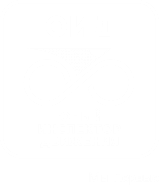 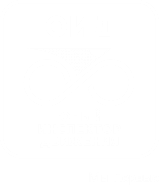 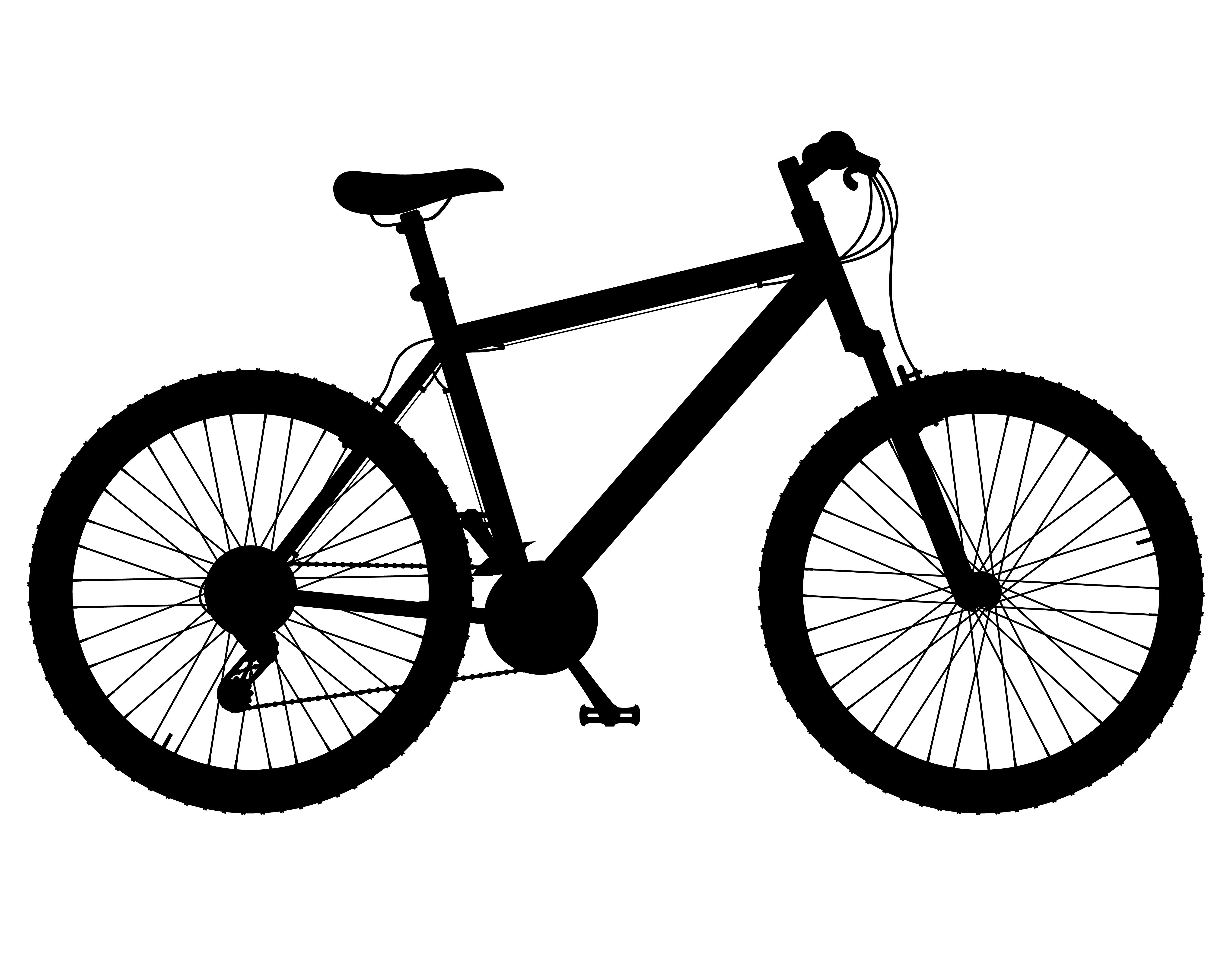 Как воспитать лидерские качества в команде ЮИД
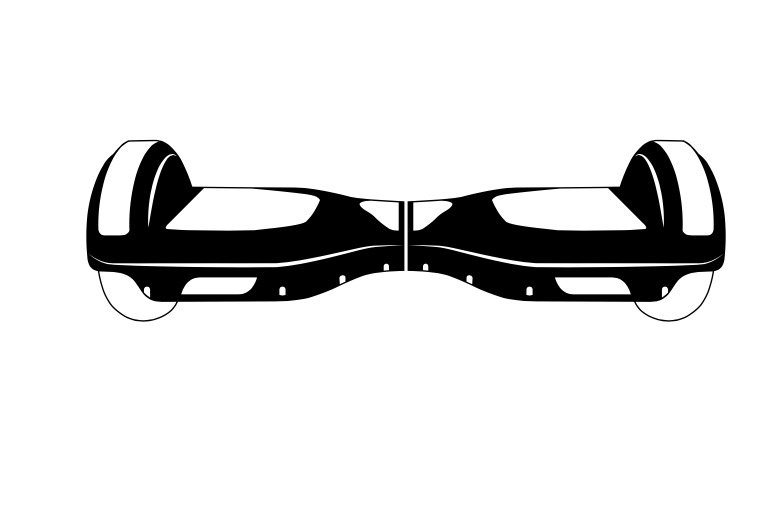 Сиротенко Александр Сергеевич — Председатель комиссии по велотриалу Федерации  велосипедного спорта России, 
педагог  ГБОУДО ЦДЮТ «Бибирево»
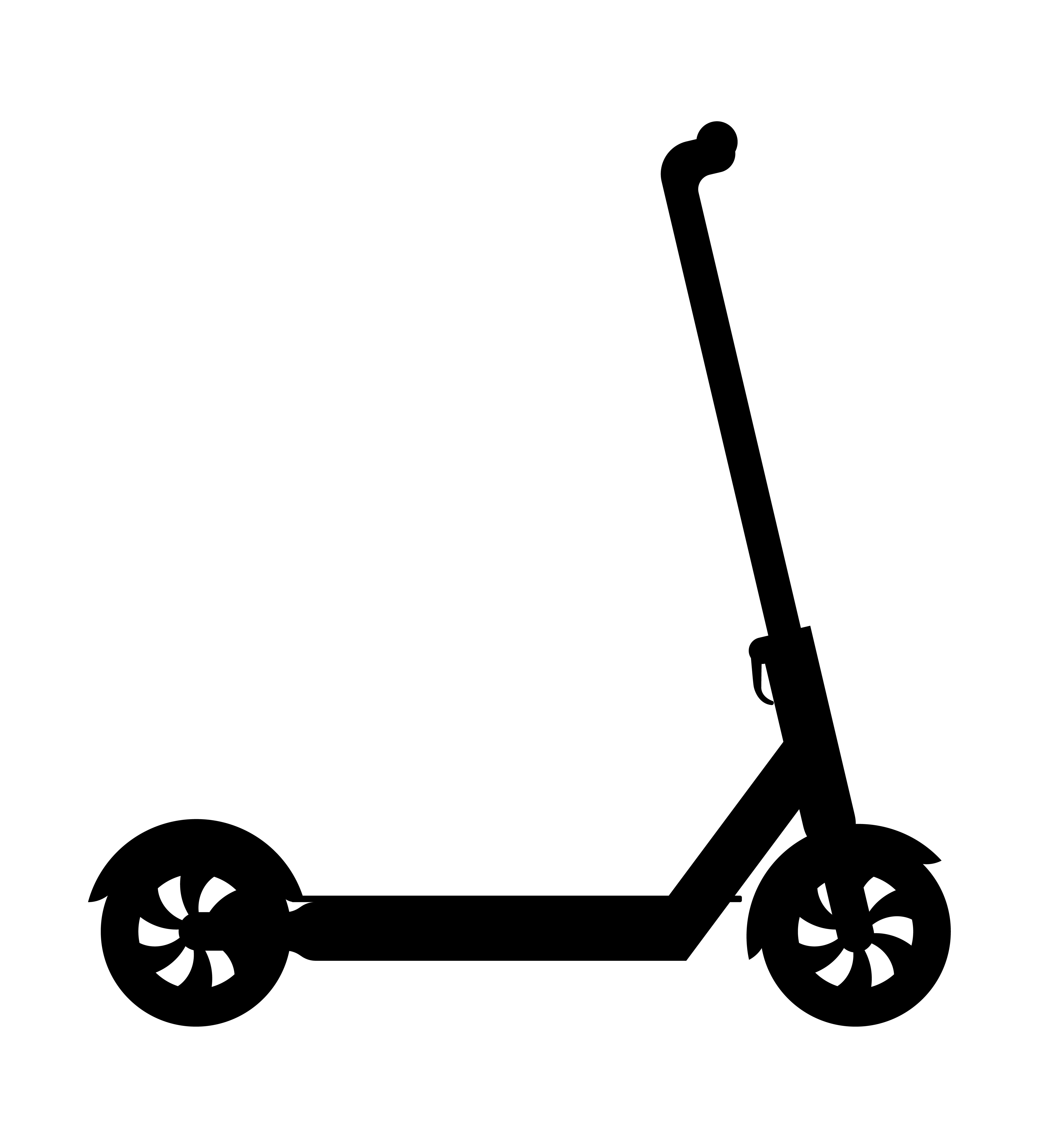 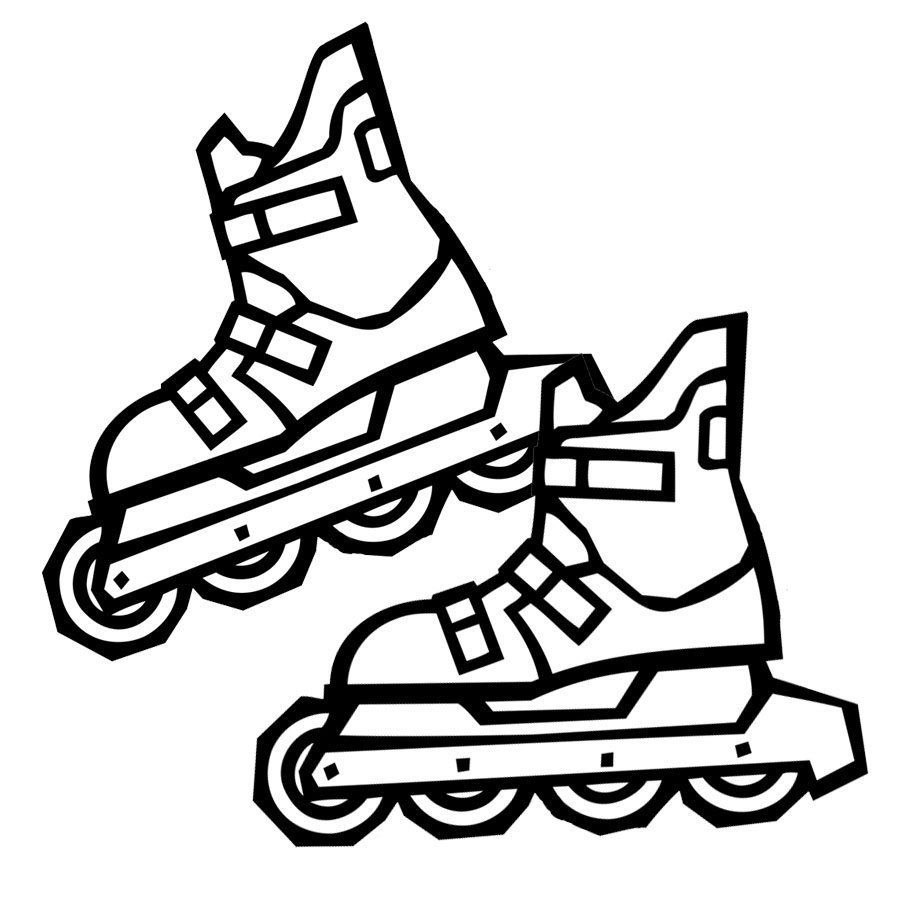 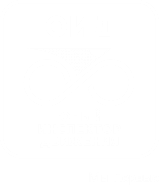 Первые шаги команды
Желание посещать занятия
Понятная цель для    педагога
Лидерство
Сплочение 
коллектива
Совместные задачи и их реализация
Командная дисциплина
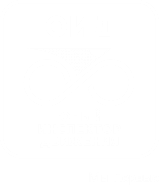 Станция «Фигурное вождение»
1. Определение графика тренировок. 2-3 тренировки в неделю по 2 часа.
2. Накатывание подводящих упражнений до уверенного уровня.
3. Накатывание основных упражнений в щедящем режиме до уверенного уровня.
4. Отработка основных упражнений станции Фигурное вождение.
5. Отчетные соревнования с разбором ошибок от участников.
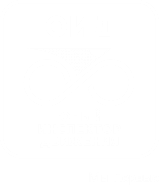 Станция «Автогородок»
1. Определение графика тренировок. Минимум 2 тренировки в неделю по 1,5 часа.
2. Расстановка станций. Накатывание безошибочного маршрута.
3. Изменение конфигурации площадки путем изменения местоположения станций; 
4. Отработка четкости движений.
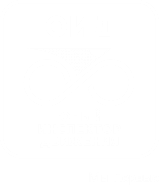 Видео материалы
На сайте городского оператора по профилактике ДДТТ есть множество видеоматериала для детей и педагогов
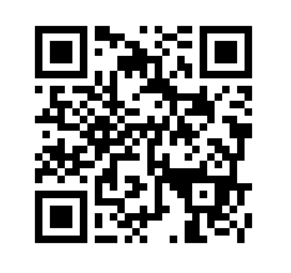 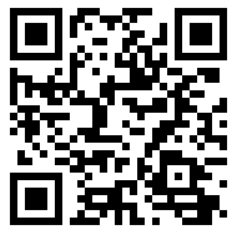 Видео по
велотематике:
Страница ВК: